Shear conditions
Shear deformation of soil:
Peak
Dense sand
Softening
Shear stress, t
Hardening
Critical state
Loose sand
Hardening
Shear strain, gzx
Shear strain
Compression
Loose sand
Critical state
Volumetric strain (compression is positive)
Volumetric strain, ev
Shear strain, gzx
Expansion
Critical state
Dense sand
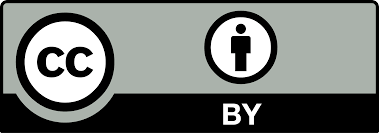 Shear conditions
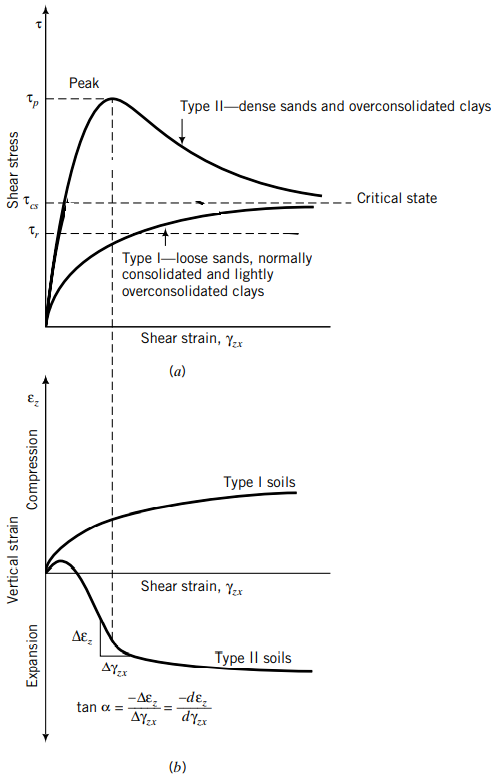 Consider 2 types of soil under shearing conditions (drained)
Type I soils—loose sands, normally consolidated and lightly overconsolidated clays (OCR < 2): gradual increase in shear stresses (strain-hardens) until the critical state shear stress. Compress during shearing

Type II soils—dense sands and heavily overconsolidated clays (OCR>2): rapid increase in shear stress reaching a peak value at low shear strains and then show a decrease in shear stress with increasing shear strain (strain-softens), ultimately attaining a critical state shear stress. Initially compress a bit, but then dilate during shearing (DILATANCY).
Residual state
Budhu, M. (2008). Soil mechanics and foundations. Wiley Textbooks.
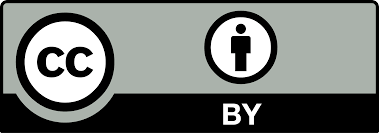 Undrained conditions
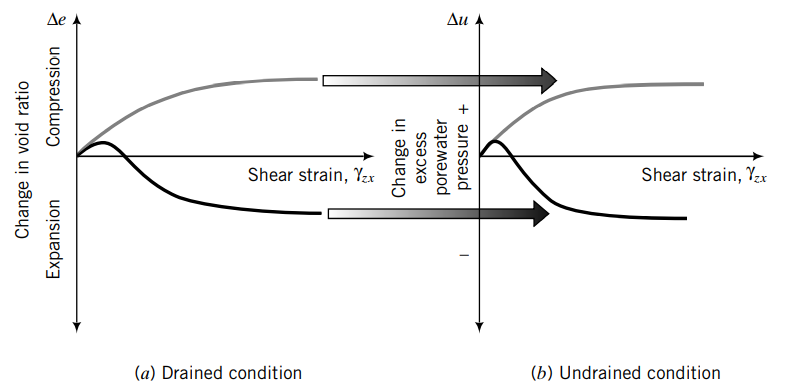 Budhu, M. (2008). Soil mechanics and foundations. Wiley Textbooks.
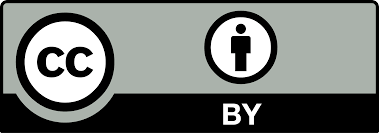 Undrained conditions
ev
Undrained conditions
ea
Drained conditions
ev
Water can not flow out/in
Water flows out/in
Dev=0
Dev≠0
Du≠0
Du=0
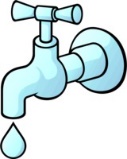 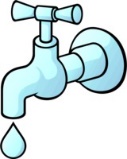 Compression (+)
Pressure (+)
Normally consolidated clay
Normally consolidated clay
Critical state
Critical state
Volumetric strain, ev
Excess pore pressure, Du
Axial strain, ea
Axial strain, ea
Suction (-)
Expansion (-)
Critical state
Critical state
Overconsolidated clay
Overconsolidated clay
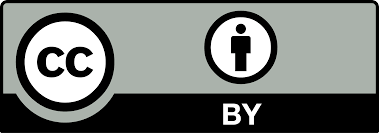